Power Point Slides
Basic Computer Architecture
Prof. Smruti Ranjan Sarangi IIT Delhi
Chapter 7:   A Primer On Digital Logic
1
2nd version
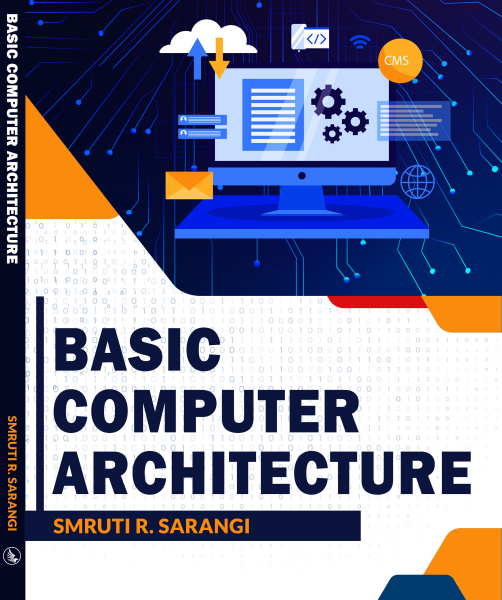 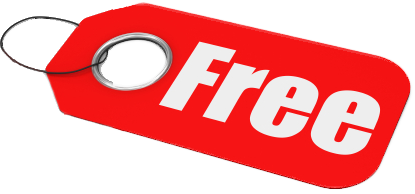 www.basiccomparch.com
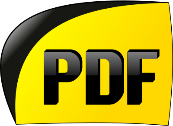 Download the pdf of the book
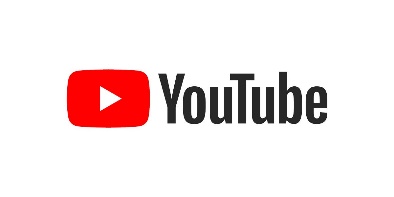 videos
Slides, software, solution manual
The pdf version of the book and all the learning resources can be freely downloaded from the website: www.basiccomparch.com
Print version 
(Publisher: WhiteFalcon, 2021)
Available on e-commerce sites.
Outline
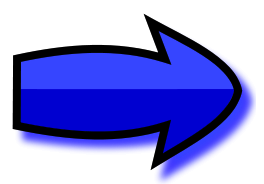 Transistors and Gates

Combinational Logic

 Sequential Logic

 SRAM/ DRAM Cells
3
Disclaimer: This chapter is only to get a high level overview ...
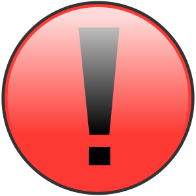 We assume some background in logic gates, transistors, combinational and sequential logic
The aim of this chapter is to only provide a high level overview
For a deeper understanding consult any of the classic textbooks on digital logic
Atoms and Molecules of Circuits
The Transistor
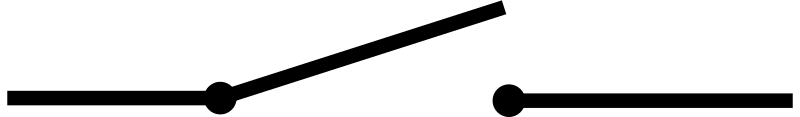 It is just a switch.
It is either switched on (current canflow), or switched off (no current flow)
How is a Transistor Made?
It is made of Silicon
Silicon is a semi-conductor.
We can change its properties: 
Add a little bit of impurities  doping
Dope it with Group III elements
Boron, Aluminum and Gallium
It is called a p-type semiconductor
Or, dope it with Group V elements
Phosphorus or Arsenic
It is called a n-type semiconductor
Silicon Lattice
Si
Si
Si
Si
Si
Si
Si
Si
Si
This is a typical silicon lattice. Each Si atom is connected to 4 other atoms.
P-Type Doping
Si
Si
Si
Si
B
Si
Si
Si
Si
If there is a Boron atom in the lattice. It will create bonds with the rest of the atoms.
There will be one less electron (hole)
Holes can flow. They are associated with +ve charge. (see the animation)
N-Type Doping
Si
Si
Si
Si
P
Si
Si
Si
Si
If there is a Phosphorus atom in the lattice. It will create bonds with the rest of the atoms.
There will be one more electron (electron)
Electrons can flow. They are associated with -ve charge. (see the animation)
Let us make a transistor.
gate
source
drain
p-type
n-type
n-type
channel
NMOS transistor  Put two n-type wells in a p-type substrate
Now, assume that we apply +ve charge to the gate.
Channel  This forms because electrons move towards the positive charge. Forms a conductive layer that can conduct current.
NMOS Transistor
drain
gate
Apply a +ve voltage
Current flows from the drain to source
Apply a 0 or -ve voltage
No current flow.
source
We thus have a switch
Apply a +ve voltage at the gate  make the transistor conduct
Apply a –ve or 0 voltage at the gate  transistor is off (no current flow across it)
PMOS Transistor
gate
source
drain
n-type
p-type
p-type
channel
PMOS transistor  Put two p-type wells in an n-type substrate
Now, assume we apply 0 or -ve charge to the gate.
Channel  This forms because holes move towards the gate. This channel can conduct current.
PMOS Transistor
source
gate
Current flows from the source to the drain
Apply a 0 or -ve voltage
Apply a +ve voltage
No current flow.
drain
We thus have a switch
Apply a +ve voltage at the gate  transistor is off (no current flow across it)
Apply a –ve or 0 voltage at the gate transistor conducts
Let us make an inverter
A
A
Vcc
If A = 1 (+ve voltage)
T1 is on, T2 is off
Thus, the output will be connected to the ground, and it will be a logical 0
T2
A
A
T1
If A = 0 (0 voltage)
T1 is off, T2 is on
Thus, the output will be connected to the supply (Vcc), and it will be a logical 1
NOR Gate
Vcc
A
B
T4
A NOR B
B
A
T3
Out
T1
T2
B
A
NAND Gate
Vcc
A
B
T3
T4
Out
B
A
T2
A NAND B
B
A
T1
Summary of Logic Gates
A
A
A OR B
B
B
A AND B
A
A
A NOR B
B
B
A NAND B
A
A
Outline
Transistors and Gates

Combinational Logic

 Sequential Logic

 SRAM/ DRAM Cells
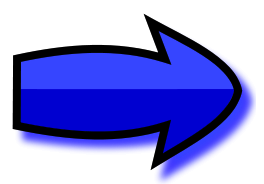 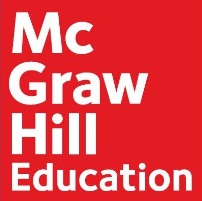 18
Multiplexer
Given n inputs, choose one based on the select bits.
Example: Given 8 inputs, 3 select bits, choose 1 among them
log(n) select bits
Output
MUX
n inputs
19
Design of a Multiplexer
A
B
X
00
Select bits: A and B
A
B
X
01
Output
A
inputs
B
X
10
A
B
X
11
20
A
Outputs
B
A
B
Input
A
B
A
B
Demultiplexer
Given 1 input, make it appear on one of n outputs. The output is decided by log(n) select bits
21
Working of a Demultiplexer
A
Outputs
B
A
B
A
B
A
B
Decoder
Set one of the n outputs to 1. The output is decided by log(n) select bits
Operation is similar to a demultiplexer
23
Encoder
Given n inputs, assume only one of them is 1. Find its id.
For example: if the 6th input out of 8 inputs is 1. The output should be 110
log(n) bits
Encoder
n inputs
Example of a 3-bit Encoder
Output bits
Bit2 = b4 + b5 + b6 + b7
Here, the + symbol stands for OR
Bit1 = b2 + b3 + b6 + b7
Bit0 = b1 + b3 + b5 + b7
Example of a 3-bit Encoder - II
Bit2
b4
b5
b6
b7
Bit1
b2
b3
Outputs
b6
8-bit input
b7
Bit0
b1
b3
b5
b7
Outline
Transistors and Gates

Combinational Logic

 Sequential Logic

 SRAM/ DRAM Cells
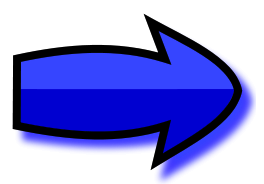 27
SR Latch
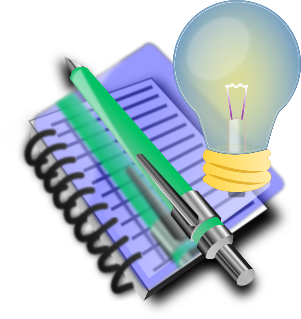 Use a cross-coupled pair of NAND gates to store a stable value.
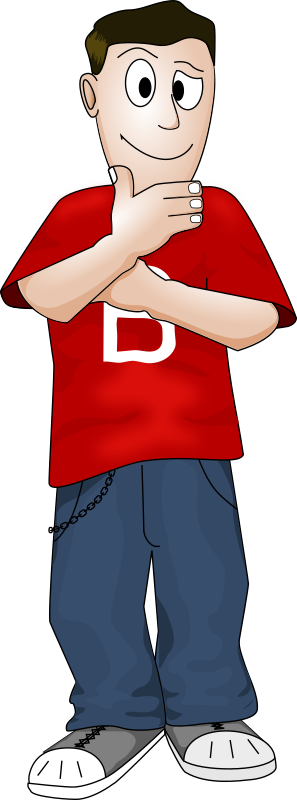 S  Set
R  Reset
S
Q
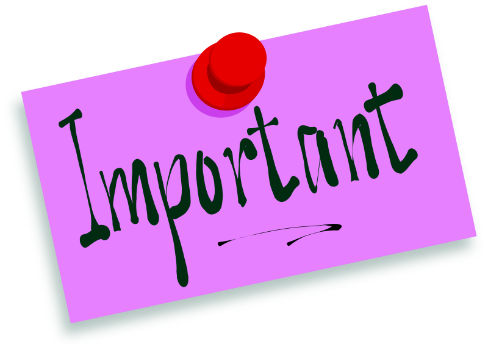 Q
R
Understand these points
S = 1, R = 0, Q = 1
 S = 0, R = 1, Q = 0
 S = 0, R = 0, <maintain old values>
Set the values
28
S
Q
Clock
Q
R
Clocked SR Latch
29
D
Q
Clk
Q
D Flip Flop
I1
I2
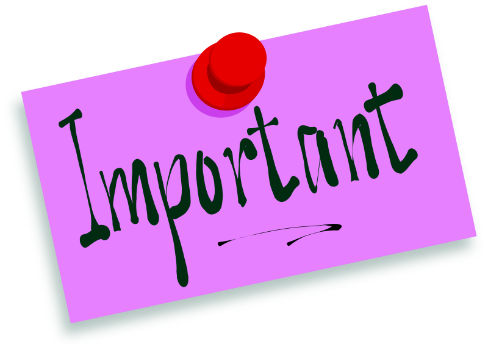 D = 1, Q = 1
D = 0, Q = 0
30
D
Q
Clk
Clk
Q
Master Slave D Flip Flop
Connect two D flip flops one after the other
D'
slave
master
1
Note the importance of the negative edge
D’ = D
0
Clk
Q = D’
When the Clk = 1, the value of D gets transferred to the slave (D’)
Then when the Clk transitions to 0 (1  0)
The value of D’ gets transferred to the output (Q)
31
Master Slave J-K Flip Flop
master
slave
T1
I1
J
Q
Clk
Clk
Q
I2
K
slave is active
master is active
Transfer the input to the output
Maintain, Set, Reset, or Toggle
Outline
Transistors and Gates
 
Combinational Logic

 Sequential Logic

 SRAM/ DRAM Cells
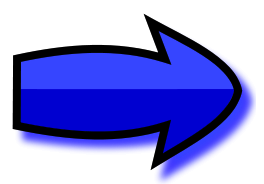 33
SRAM Cell
We want to reduce the number of transistors required to store a single bit
Instead of using a cross-coupled pair of NAND gates,use a cross coupled pair of inverters
A pair of inverters stores 1 bit
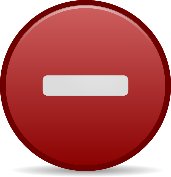 Problems: Need extra circuitry to read and write values
Word line (WL)
v
dd
W1
W2
BL
BL
(Bit line)
SRAM Cell
cross coupled
pair of inverters
35
SRAM Cell (Alternative Representation)
6 Transistor SRAM cell
V
W2
BL
W1
BL
word line
Not connected to ground or Vcc
Array of SRAM Cells
To save space, we arrange SRAM cells into rows and columns
Use a decoder to set only one word line to 1 (based on the address)
BL
BL
WL
D
E
C
O
D
E
R
SRAM
SRAM
SRAM
SRAM
cell
cell
cell
cell
Setting a word line enables all the cells in a row
WL
Address
SRAM
SRAM
SRAM
SRAM
cell
cell
cell
cell
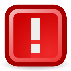 Only one row can be enabled at a time
WL
SRAM
SRAM
SRAM
SRAM
cell
cell
cell
cell
Choose a subset of columns to read or write
Column mux/demux
Address
Write
Write
driver
driver
Data in
Data in
Sense amplifier
Sense amplifier
Data out
37
Operating an Array of SRAM Cells
Pre-charging
Issues with the simple design:
The bit lines are very long, and are connected to a lot of SRAM cells
They thus have a lot of resistance and capacitance
Driving them to a logical 0 or 1 (typically 1V) will take a long time
This will make the SRAM slow 
Can we do something better
Observe:
Let us pre-charge both the bitlines to 0.5 V (assuming logical 1 is 1V) using strong pre-charge driver circuits
Let us then enable the word line
One of the bit lines will move towards 0V and the other towards 1V
IDEA: Monitor the difference in voltages between the bit lines
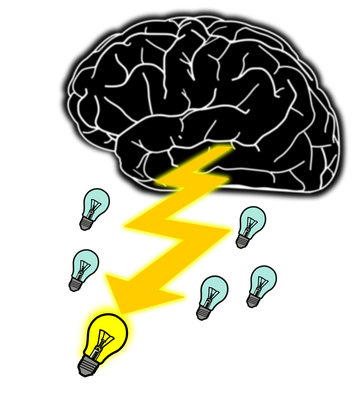 Pre-charging - II
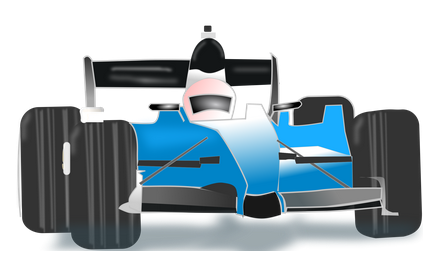 A very fast method of reading
Array of SRAM Cells
BL
BL
WL
Pre-charge
drivers
D
E
C
O
D
E
R
SRAM
SRAM
SRAM
SRAM
cell
cell
cell
cell
WL
Address
SRAM
SRAM
SRAM
SRAM
cell
cell
cell
cell
WL
SRAM
SRAM
SRAM
SRAM
cell
cell
cell
cell
Column mux/demux
Address
Write
drivers
Write
Write
driver
driver
Data in
Data in
Sense amplifiers to monitor the difference in voltages
Sense amplifier
Sense amplifier
Data out
41
Word line (WL)
BL
(Bit line)
DRAM Cell (even smaller)
Capacitor is charged  logical 1
No charge across the capacitor  0
42
Array of DRAM Cells
Features
There is a single bit line
For writing  Enable the word line and charge the bit line with a driver circuit
For reading  pre charge the bit line to 0.5 V, enable the word line, and monitor the difference of the voltage w.r.t 0.5 V
If the difference in voltages exceeds a threshold
Infer a logical 0 or 1 depending on the sign of the difference
DRAM Refresh
Problems
After every read, we lose some charge from the capacitor
Periodically, charge from the capacitor leaks out
Hence, it is necessary to:
Periodically read each and every DRAM cell
And write the same data back
Example: The charge across the capacitor reduces from 1 V to 0.7 V over time.
Let’s say, this is enough to infer a logical 1.
Read the value (logical 1 in this case)
And write the same value again. We thus restore the charge on the capacitor to 1 V.
This is known as DRAM refresh
BL
WL
DRAM
DRAM
DRAM
DRAM
cell
cell
cell
cell
WL
Address
Decoder
DRAM
DRAM
DRAM
DRAM
cell
cell
cell
cell
WL
DRAM
DRAM
DRAM
DRAM
cell
cell
cell
cell
Address
Column mux/demux
Refresh
Refresh
Write
Write
driver
driver
Data in
Data in
Sense amplifier
Sense Amplifier
Data out
Array of DRAM Cells
Note the refresh circuits
The rest is the same as the SRAM array
45
CAM Cell
Instead of enabling cells by their address, can we find them by their contents?
Content Addressable
Memory  CAM
SRAM cell
A
A
BL
BL
Word line (WL)
v
dd
W1
W2
V
V
match
T3
T1
T4
T2
Content matching circuit
46
CAM Cell
Instead of enabling cells by their address, can we find them by their contents?
Content Addressable
Memory  CAM
SRAM cell
A
A
BL
BL
Word line (WL)
v
dd
W1
W2
V
V
match
T3
T1
T4
T2
Content matching circuit
47
A
A
A
A
A
A
n
1
2
n
1
2
CAM mode
BL
BL
BL
BL
BL
BL
WL
CAM
CAM
CAM
cell
cell
cell
WL
Address
Decoder
CAM
CAM
CAM
cell
cell
cell
CAM
CAM
CAM
cell
cell
cell
Address
Column mux/demux
Write
Write
driver
driver
Data in
Data in
Sense amplifier
Sense amplifier
Data out
Array of CAM Cells
Pre-charge all the match lines to 1
match
If there is a content match, one of the match lines will be  1
The OR gate will thus compute 1 (else 0 if none of the rows match)
WL
match
48
A
A
A
A
A
A
n
1
2
n
1
2
CAM mode
BL
BL
BL
BL
BL
BL
WL
CAM
CAM
CAM
cell
cell
cell
WL
Address
Decoder
CAM
CAM
CAM
cell
cell
cell
CAM
CAM
CAM
cell
cell
cell
Address
Column mux/demux
Write
Write
driver
driver
Data in
Data in
Sense amplifier
Sense amplifier
Data out
Array of CAM Cells - II
match
Use an encoder to find the id of the row that matched.
WL
Encoder
Id of the row 
that matched
49
THE END
50